Elverum municipality has chosen to settle refugees
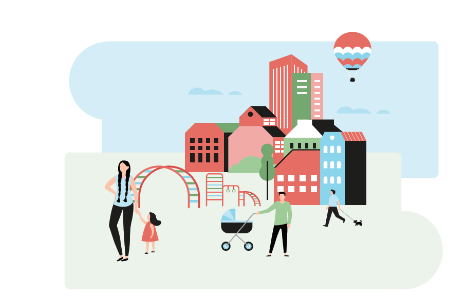 In Norway is settlement of refugees a voluntary municipal task and the municipalities that receive a request from the directorate (IMDI) decide for themselves whether to settle refugees.
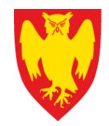 Elverum municipality now has 110 resident refugees within the 5-year period
This is implemented in the municipality's planning and values
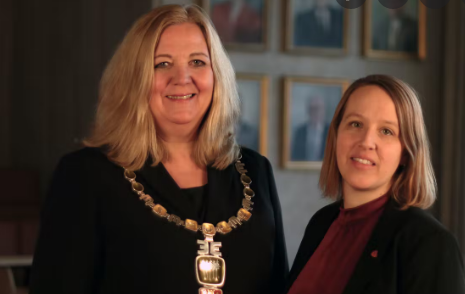 “Elverum municipality must settle refugees”
“The integration work shall be for mutual enrichment for all the inhabitants of the municipality”
Mayor Lillian Skjærvik and Deputy Mayer Eldri Svisdal
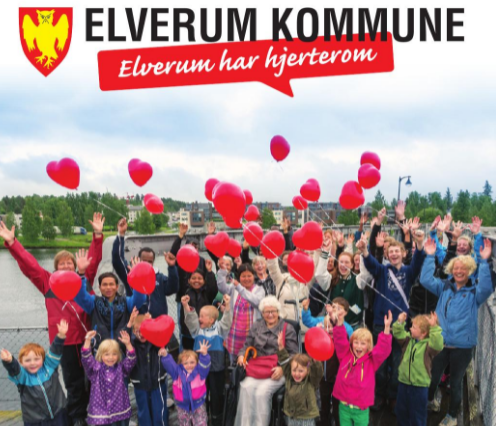 “Elverum har hjerterom”:

This means that the municipality wants to be an inclusive city with care and consideration for everyone
Planned settlements in 2022
By agreement between municipalities
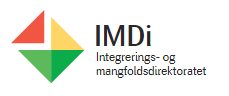 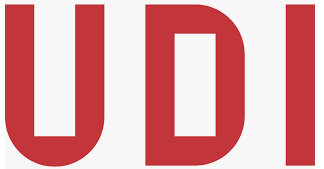 Quantity: uncertain
Request from the directorate (IMDI):
18 included 4 children without parents
(2)
(1)
The Norwegian Directorate of Immigration
The Directorate of Integration and Diversity (IMDi)
Family reunion
Settled directly in collaboration with the UN High Commissioner for Refugees
Resident after stay at reception pending a granted residence permit
From another minicipalities i Norway
Family reunion
UN refugee
Secondary residents
From asylum reception
Is under 18 years of age at the time of settlement
Political decisions in 
Elverum municipalities: 18
(1) IMDi implements the governments integration policies and support the municipalties in the integration process .
(2) The UDI is responsible for applications from foreigners who want to visit or live in Norway
All municipalities that settle refugees are obliged to offer refugees between the ages of 18 and 55 the introduction program

The program focuses on the fastest way to school or work
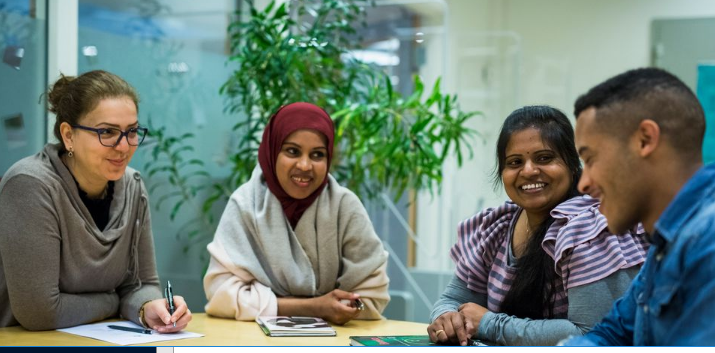 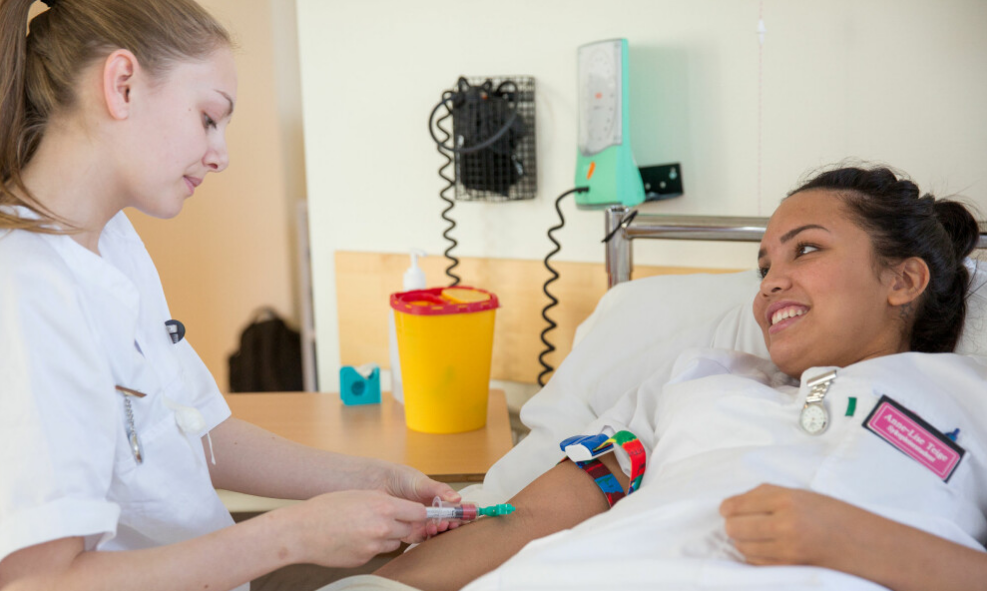 School and practice
Children is integrated in school, kindergarten and leisure activities
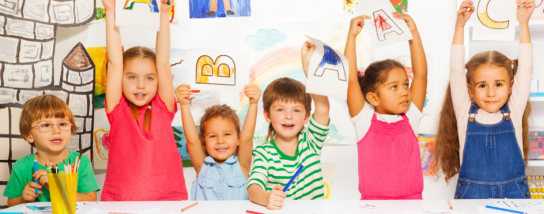 We are working together with several voluntary organizations
One of our partners is Elverum football club
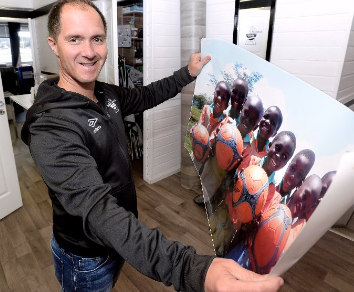 About 40 nationalities in the club

About 180 players with connections to another country

Integration is part of the strategy and daily routine
Anders Bronken, Elverum football club
“The uniqueness of football means 
that it will be a natural integration arena”
Thank you 
We are looking forward to seeing you again.

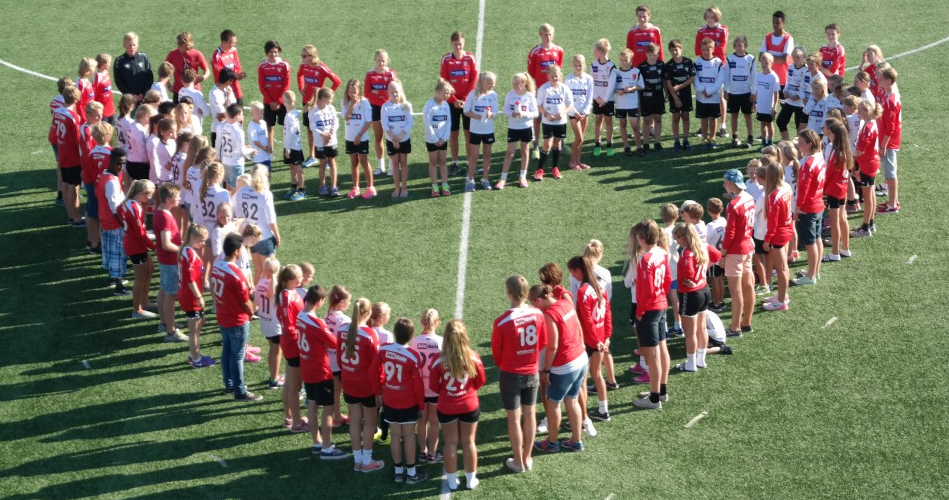